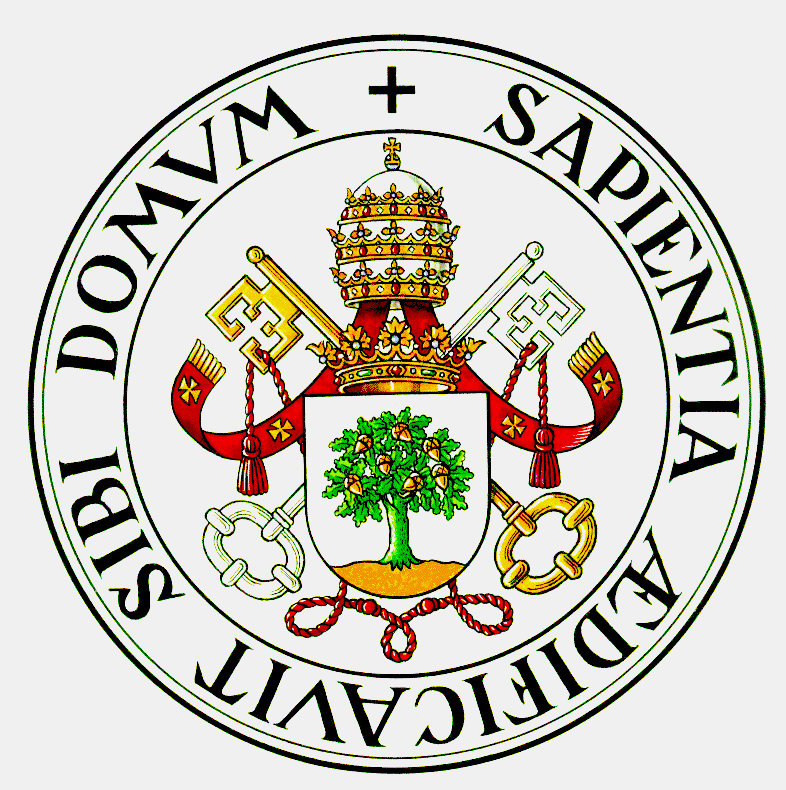 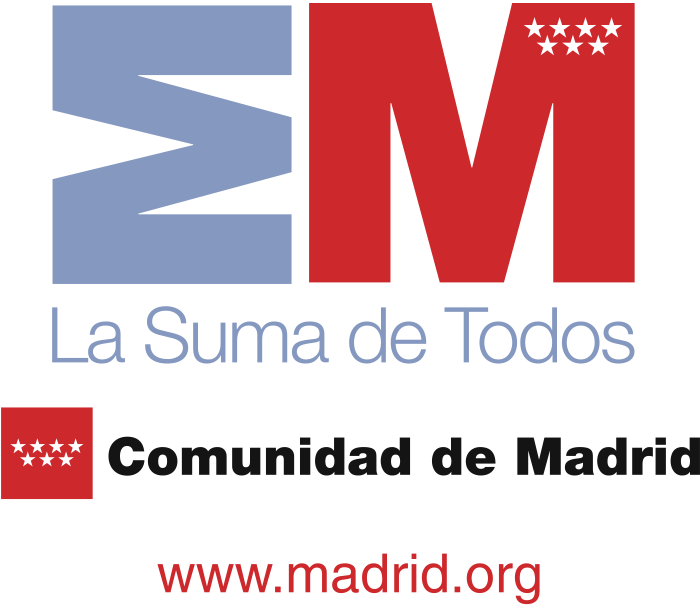 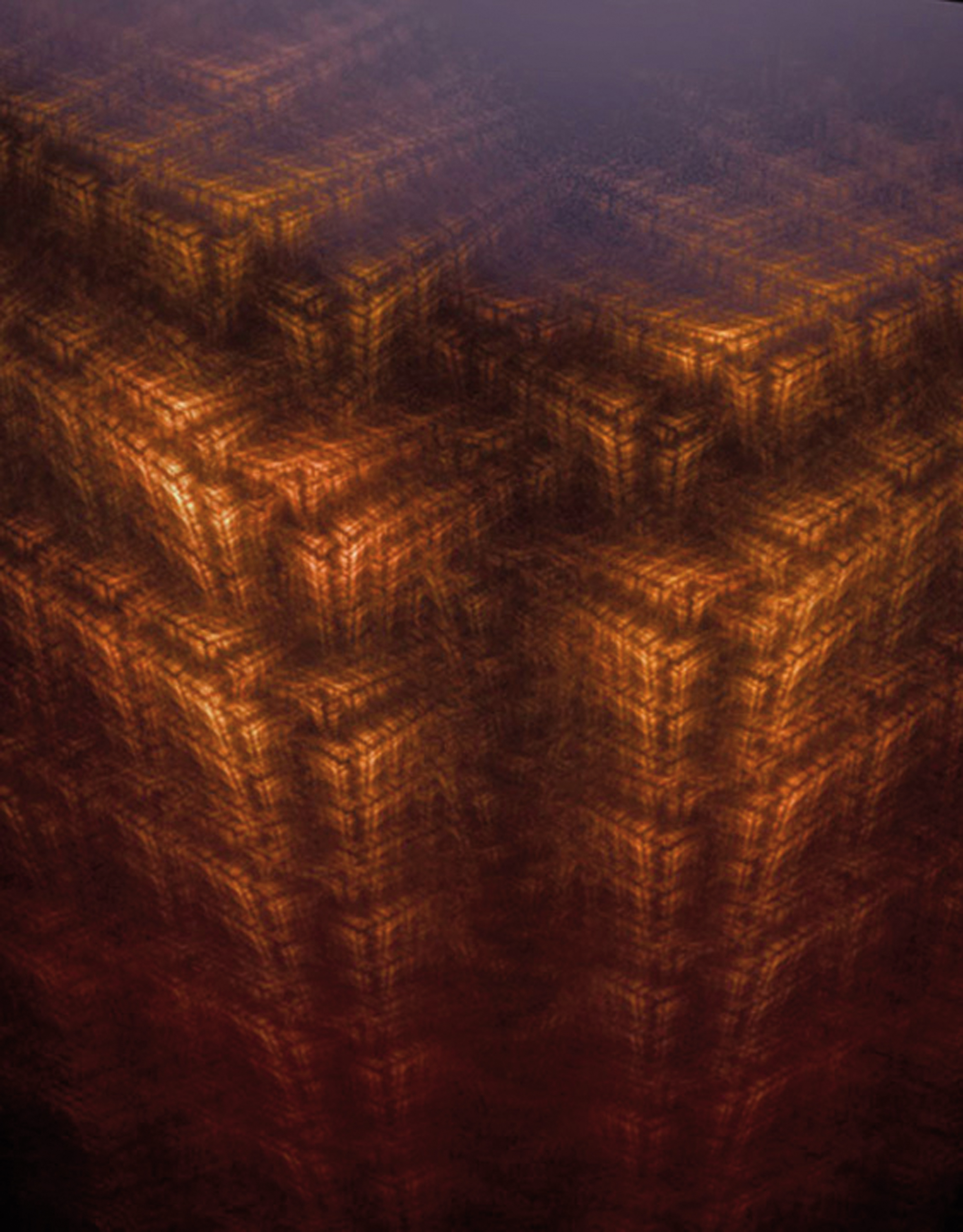 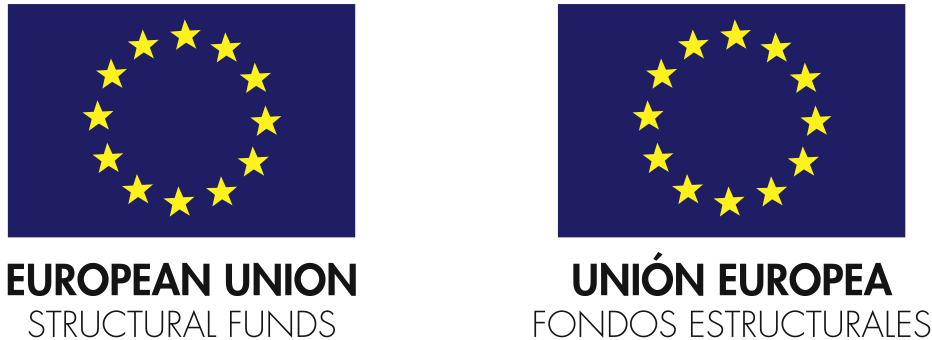 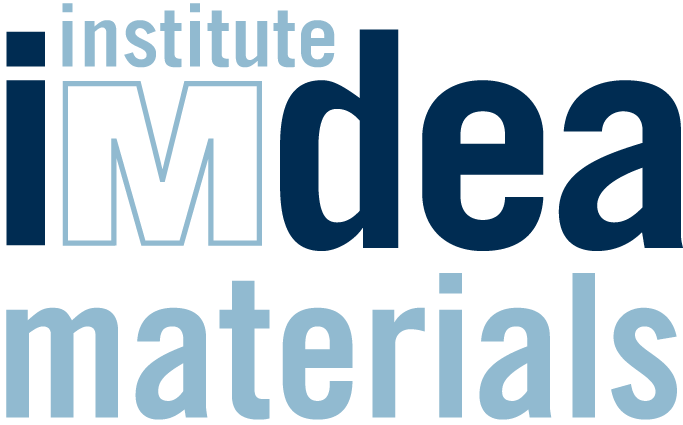 Modeling of diffusion, segregation and decomposition of alloys using OKMC: Applications to FeCr
Ignacio Martin-Bragado1, Ignacio Dopico1 and Pedro Castrillo2
1 IMDEA Materials Institute, Getafe, Spain
2 Department of Electronics, University of Valladolid, Spain
Motivation
Why FeCr alloys?
FeCr steels are the materials of choice for high temperature applications under irradiation.
An approximation to such steels is having a modeling framework for the FeCr alloy
Swelling in FeCr alloys under irradiation is around one order of magnitude lower than in pure Fe for the same dose.
Motivation
Why atomistic simulations?
Requirements for FeCr alloy simulation:
Large periods of time (where MD is too short!)
Relatively big systems (where Lattice KMC is too memory consuming).
Including damage irradiation (from BCA or MD)
Predictive (useful: link to ab-initio).
Possible solution: off-lattice OKMC with quasi-atomistic FeCr spinodal decomposition model.
Motivation
Previous work: SiGe alloys
Recent experience: Atomistic modeling and OKMC simulation of diffusion in SiGe alloys
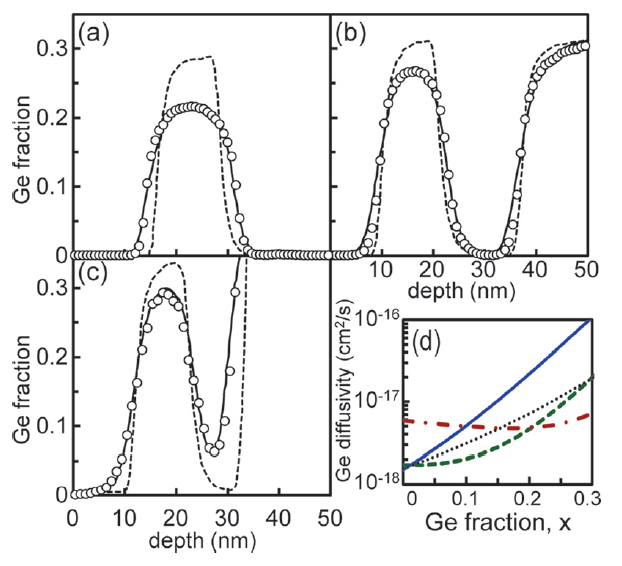 Castrillo et al,J. Appl. Phys. (2011)
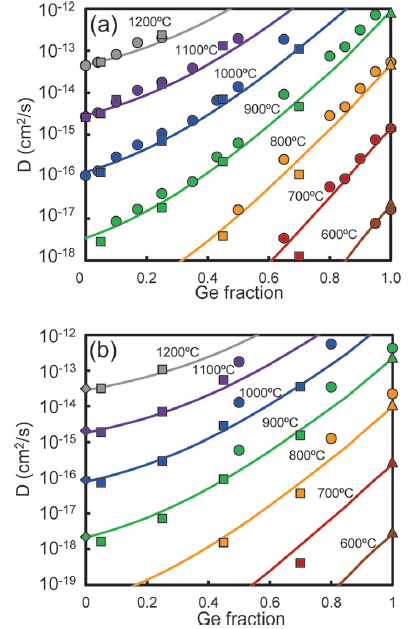 Powerful approach, suitable for FeCr
This work
Goals
The goal it to develop a non-lattice, object KMC model for FeCr alloys able to:
Simulate realistic times and sizes.
Be integrated in a comprehensive OKMC simulator including other radiation effects.
Reproduce and explain interdiffusion and separation.
Include the effects of excess point defects.
This work
Outline
Modeling of diffusion, segregation and decomposition of alloys using OKMC: Applications to FeCr
Atomistic model
Code implementation
Simulation results
Conclusions
Atomistic Model
Diffusion in binary alloys
Defect diffusion
Atom diffusion
Inter-diffusion
Fe
Fe
I
I
I
Fe
Cr
Cr
Cr
V
V
V
DEFECTS
→
ATOMS
→
ENERGIES
→
INTERDIFF.
→
THERMODYN.
→
DECOMPOSITION
Atomistic Model
Point defect diffusion
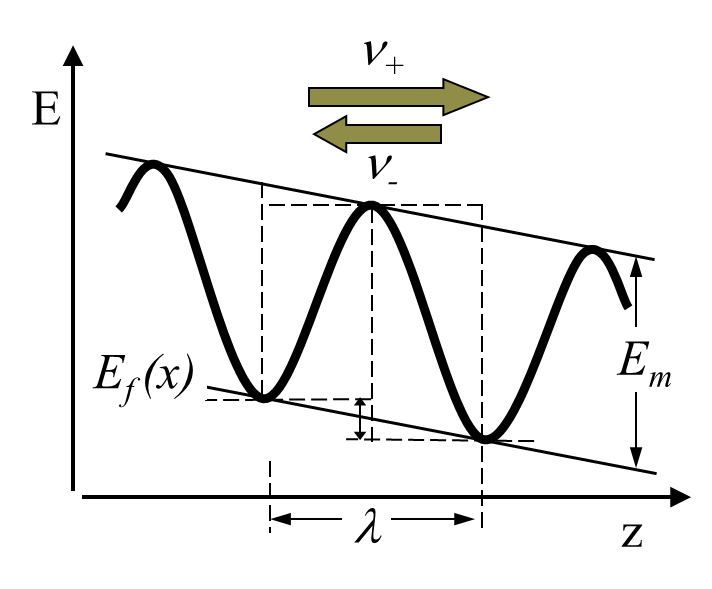 I
I
V
V
DEFECTS
→
ATOMS
→
ENERGIES
→
INTERDIFF.
→
THERMODYN.
→
DECOMPOSITION
Atomistic model
Point defect jumps
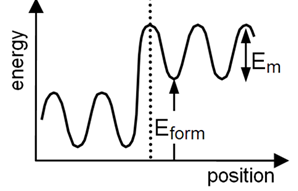 DEFECTS
→
ATOMS
→
ENERGIES
→
INTERDIFF.
→
THERMODYN.
→
DECOMPOSITION
Atomistic model
Atom diffusion
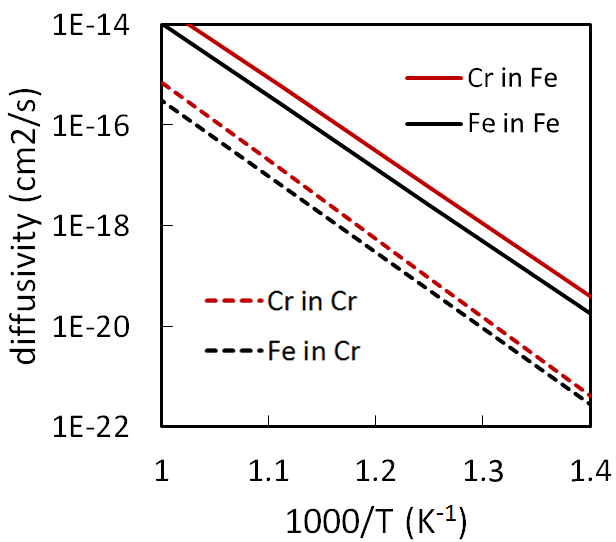 Cfr. Martinez et al, PRB 2012
DEFECTS
→
ATOMS
→
ENERGIES
→
INTERDIFF.
→
THERMODYN.
→
DECOMPOSITION
Atomistic model
Atom movements
DEFECTS
→
ATOMS
→
ENERGIES
→
INTERDIFF.
→
THERMODYN.
→
DECOMPOSITION
Atomistic model
Energy modifications
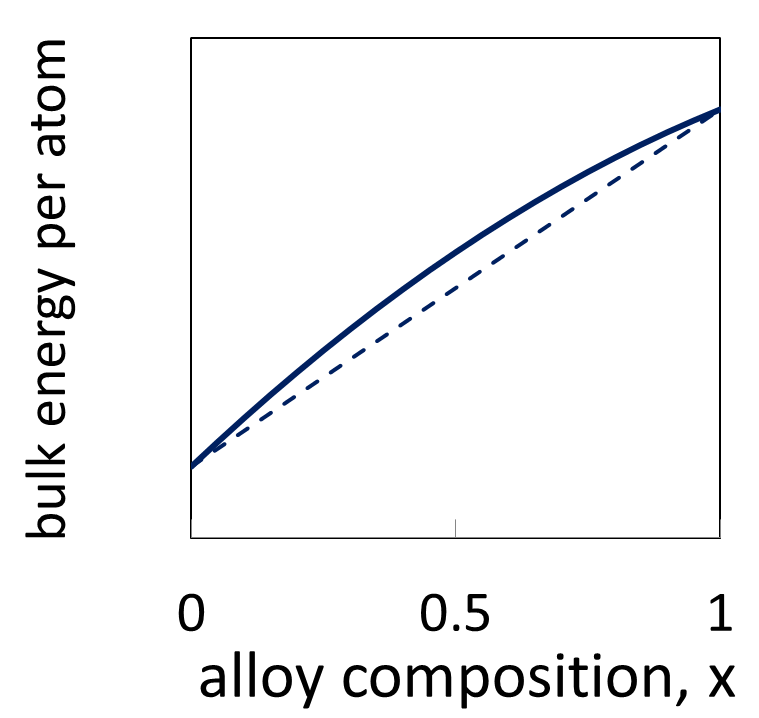 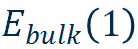 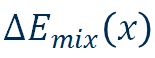 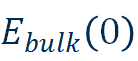 DEFECTS
→
ATOMS
→
ENERGIES
→
INTERDIFF.
→
THERMODYN.
→
DECOMPOSITION
Atomistic model
Energy modifications (II)
DEFECTS
→
ATOMS
→
ENERGIES
→
INTERDIFF.
→
THERMODYN.
→
DECOMPOSITION
Atomistic model
Interdiffusion
Fe1-xCrx
Fe1-yCry
DEFECTS
→
ATOMS
→
ENERGIES
→
INTERDIFF.
→
THERMODYN.
→
DECOMPOSITION
Analytic results
Interdiffusion coefficient
DEFECTS
→
ATOMS
→
ENERGIES
→
INTERDIFF.
→
THERMODYN.
→
DECOMPOSITION
Analytic results
Thermodynamic factor
mixing
strain
DEFECTS
→
ATOMS
→
ENERGIES
→
INTERDIFF.
→
THERMODYN.
→
DECOMPOSITION
Analytic results
Spinodal decomposition
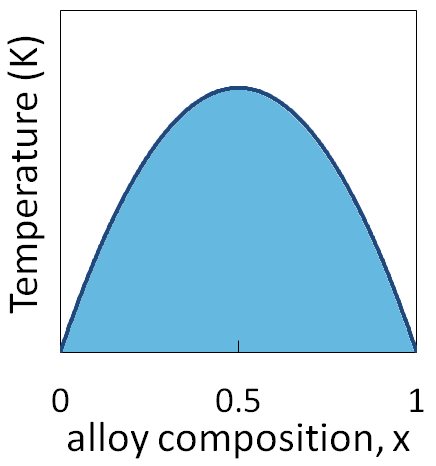 Tsp(x)
Spinodaldecomposition
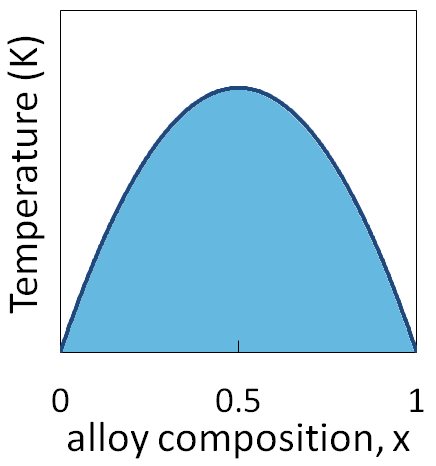 DEFECTS
→
ATOMS
→
ENERGIES
→
INTERDIFF.
→
THERMODYN.
→
DECOMPOSITION
Analytic results
Miscibility gap
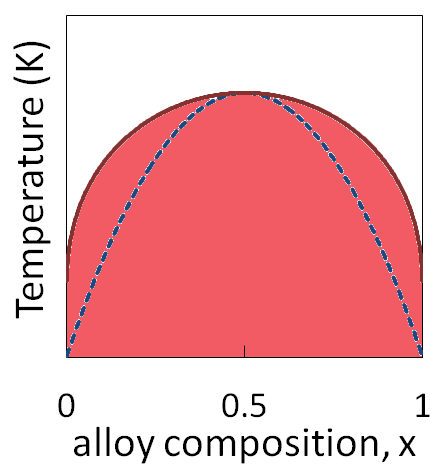 Phase diagram
Tmg(x)
Tsp(x)
Miscibility gap
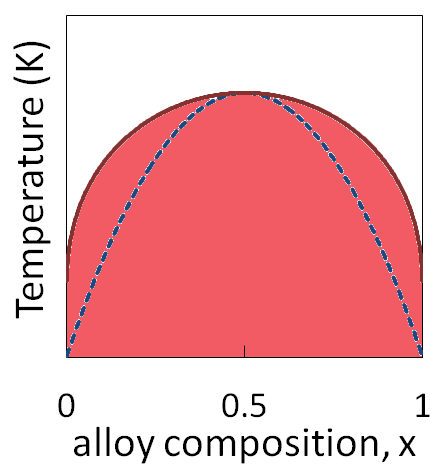 DEFECTS
→
ATOMS
→
ENERGIES
→
INTERDIFF.
→
THERMODYN.
→
DECOMPOSITION
[Speaker Notes: In our model, two neighboring regions 1 and 2 have interdiffusion flux if:]
The FeCr phase diagram
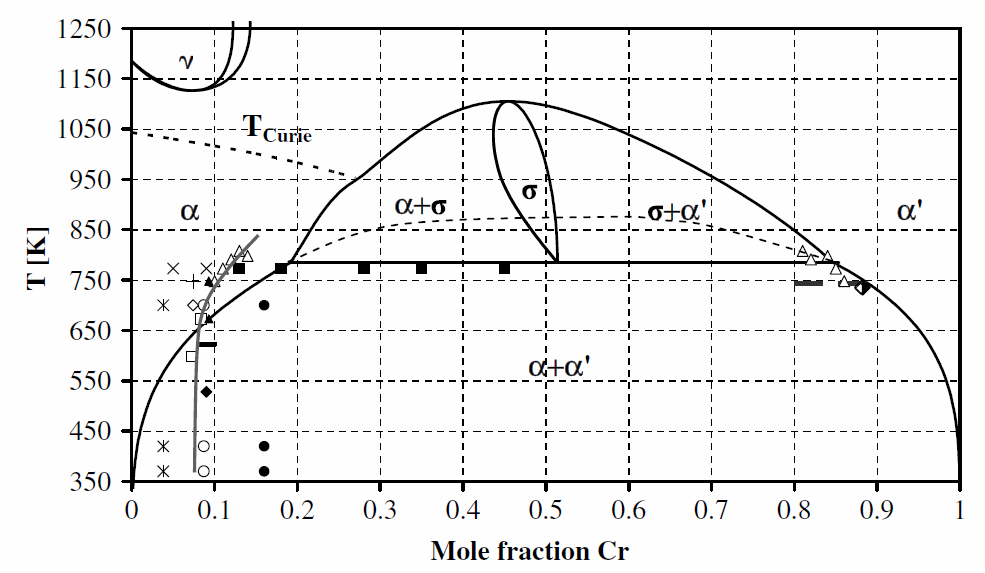 Miscibility gap
Malerba at al, JNM 2008
DEFECTS
→
ATOMS
→
ENERGIES
→
INTERDIFF.
→
THERMODYN.
→
DECOMPOSITION
Code implementation
Object Kinetic Monte Carlo
Implemented in MMonCa code.
using the Object Kinetic Monte Carlo(non-lattice) approach.
Simulation sizes up to ~500 nm.
Simulation driven by events:times from s to years, depending on event rates.
Very suitable for damage evolution simulation.
Code implementation
Quasi-atomistic approach
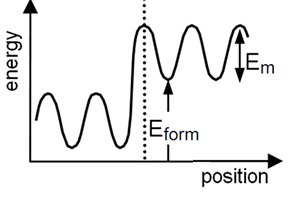 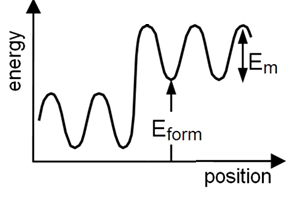 2
1
Atomistic handling of defects:	particles 
Continuum handling of the crystal:	boxes 
Quasi-atomistic handling of alloy composition:	Cr atom counters 
Particle properties depend on alloy composition in the box
Jump probability rejection as a function of (Eform+Em)
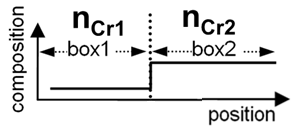 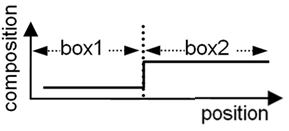 Simulation results
Composition evolution
Simulated composition histogramsafter annealing at 600K, starting at 
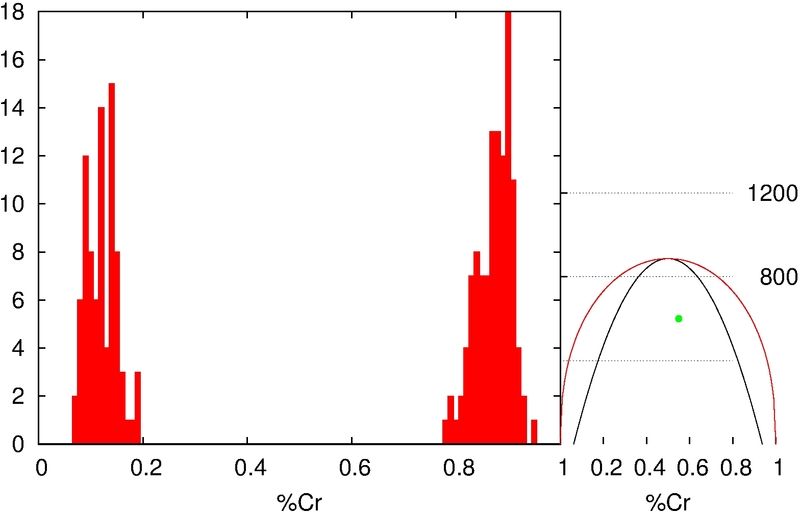 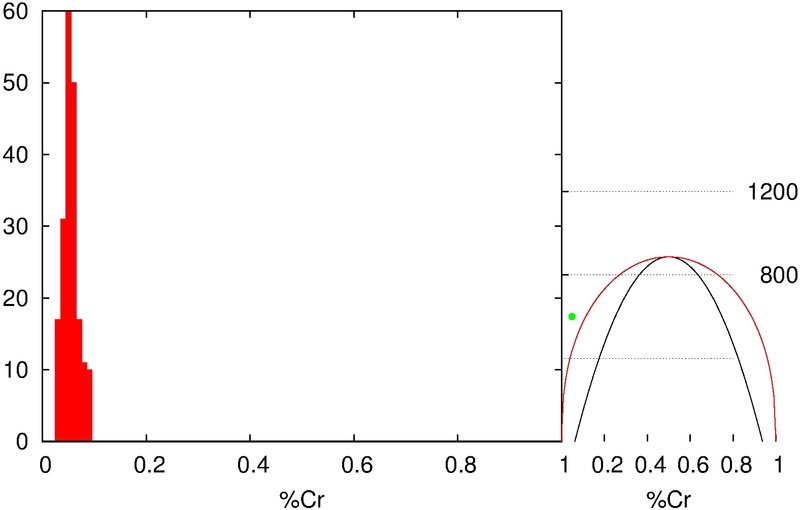 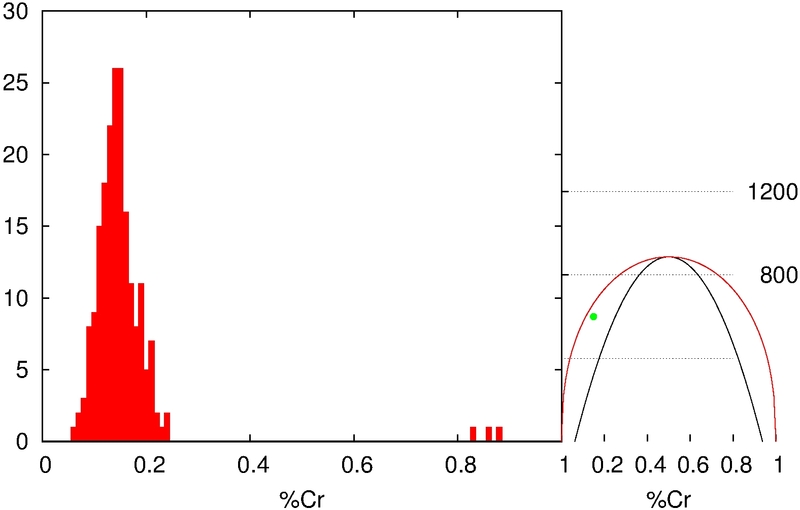 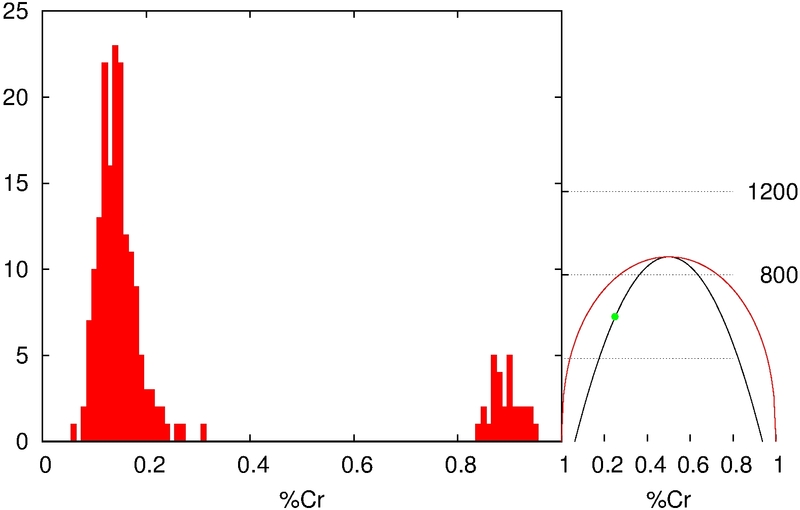 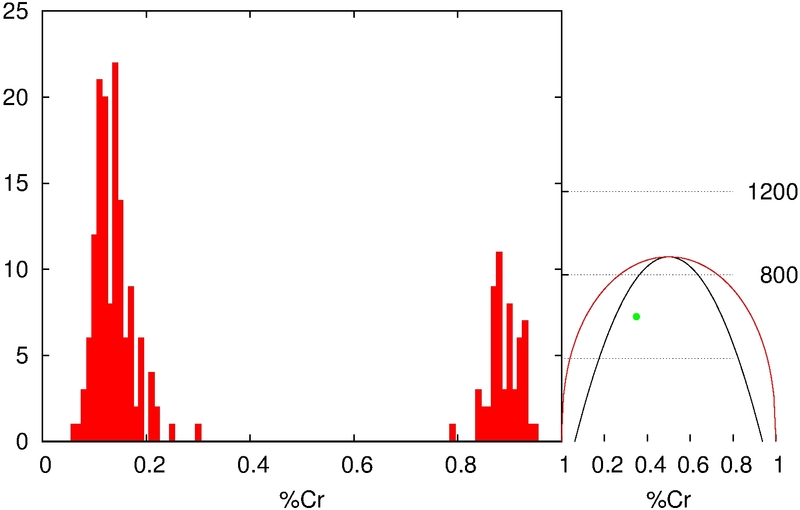 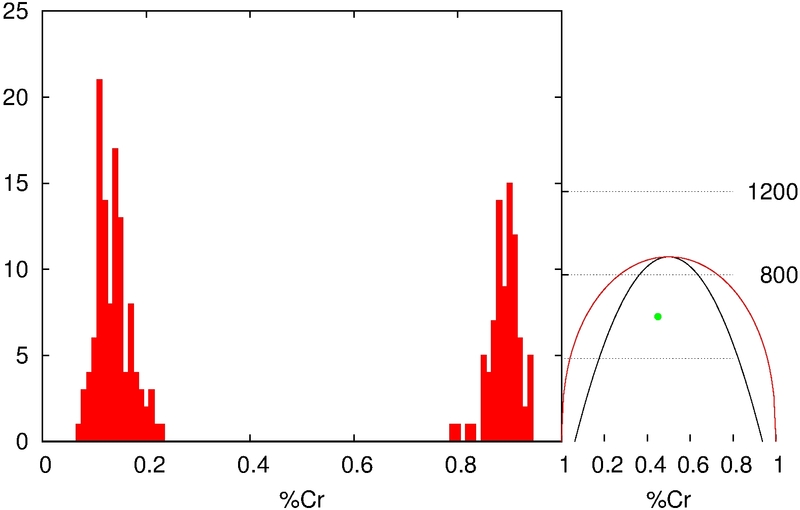 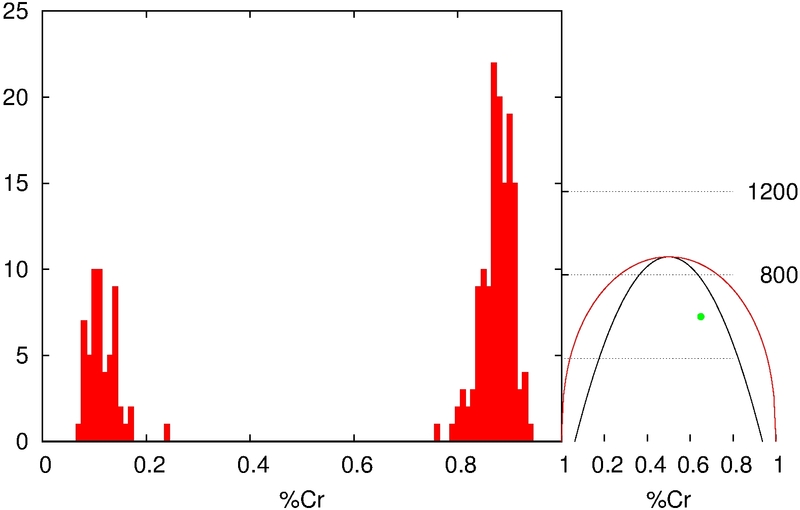 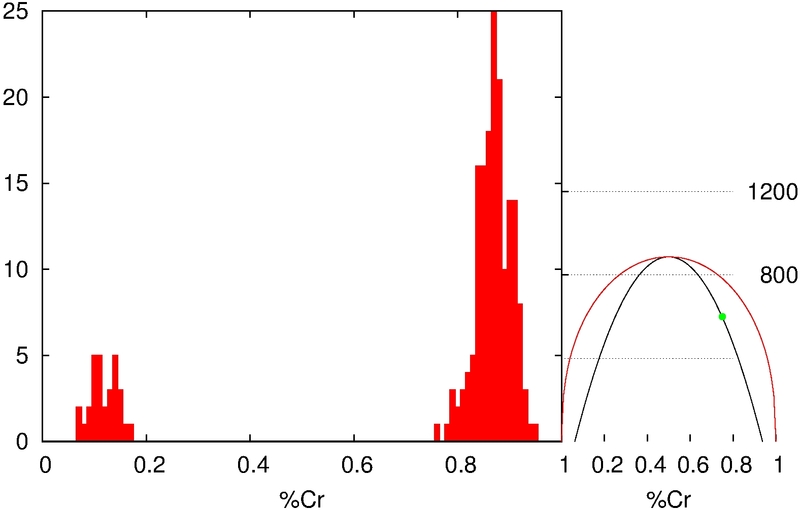 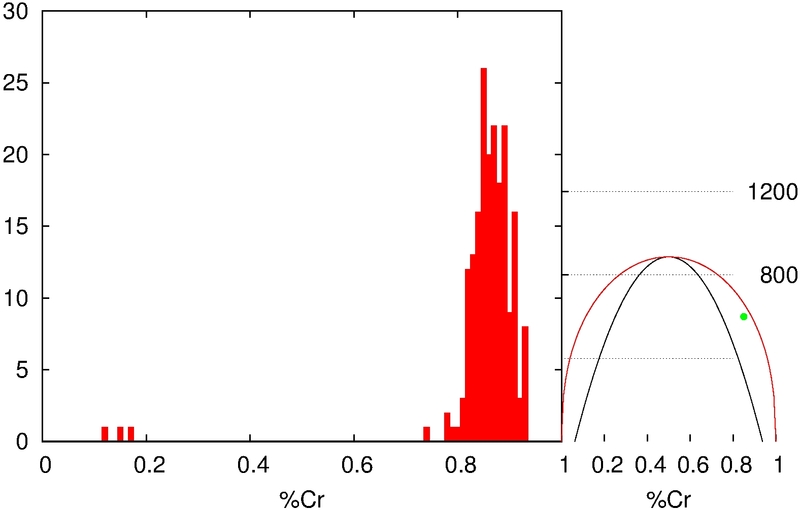 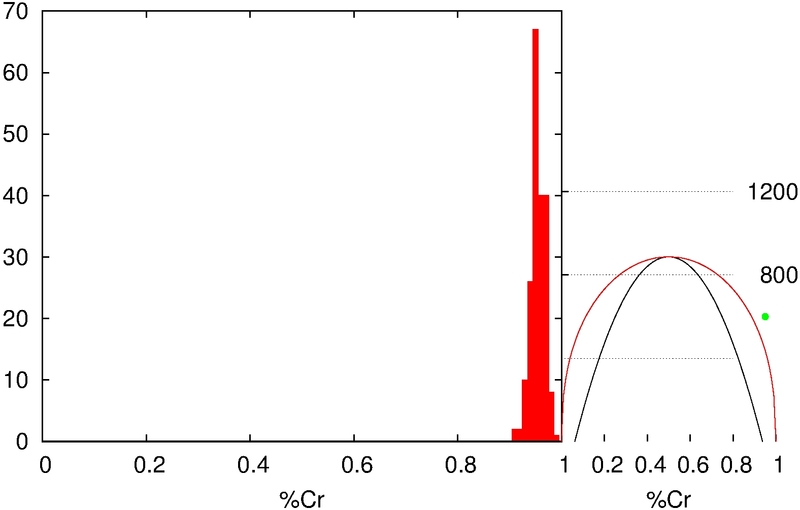 occurrence
no separation
nucleation
nucleation-spinodal decomposition
spinodal decomposition
nucleation-spinodal decomposition
nucleation
no separation
Simulation results
Miscibility gap
Final composition at different temperatures
	 Color histograms. Initial composition: x = 0.5.
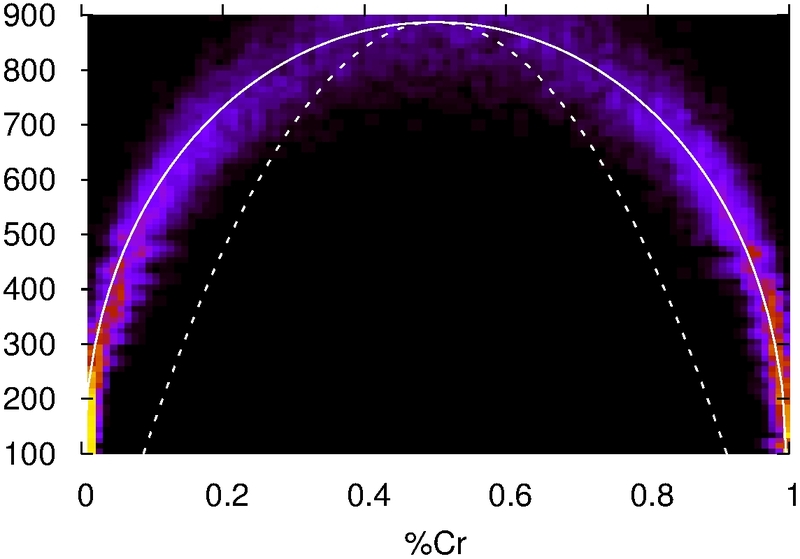 miscibility
Temperature (K)
alloy composition, x
G minima (miscibility curve) populated at each T
Simulation results
Nucleation and growth
Simulated view of evolution for Tsp(x) < T < Tmg(x)(x = 0.05, 100ºC, 50 nm x 50 nm x 8 nm)
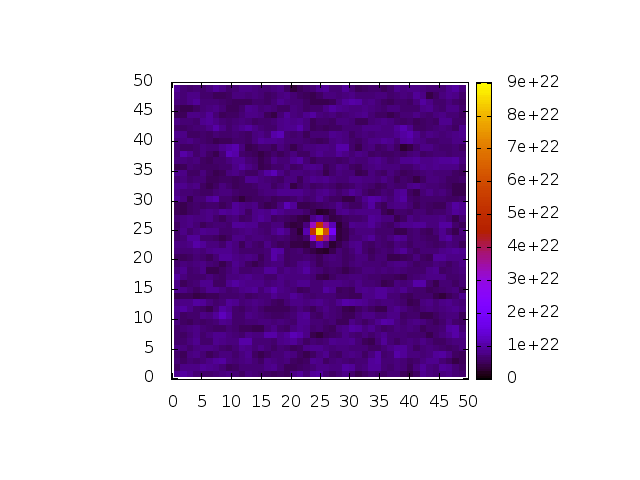 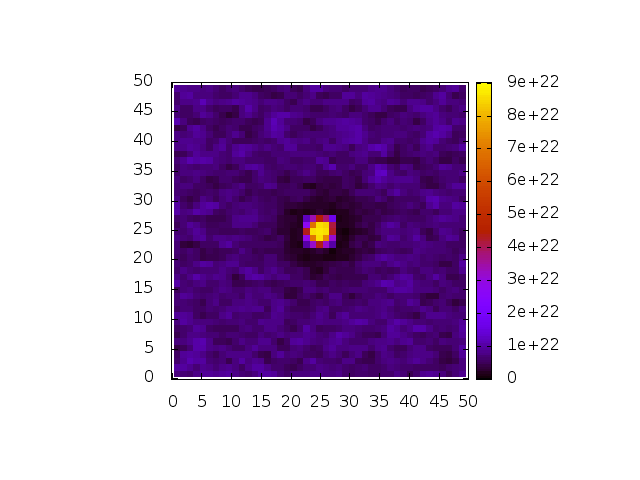 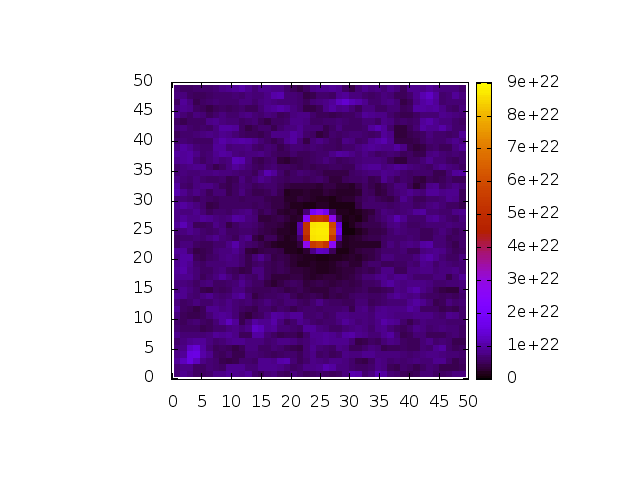 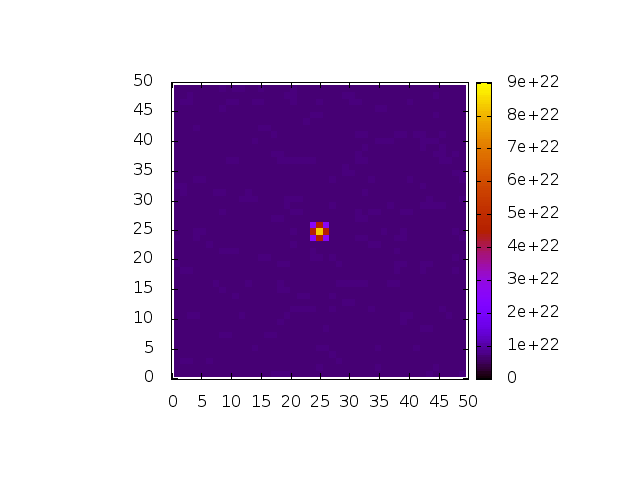 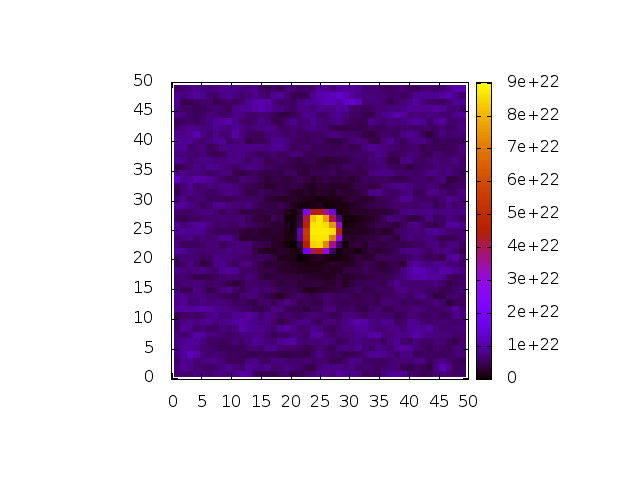 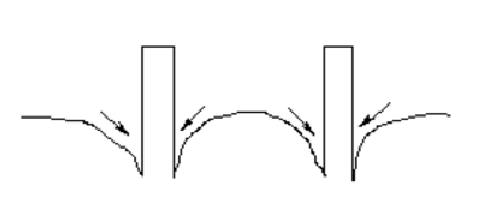 Nucleationand growth
Simulation results
Spinodal decomposition
Simulated view of evolution within the spinodal decomposition range 	 (x = 0.5, 350ºC, 100nm x 100nm x 8 nm)
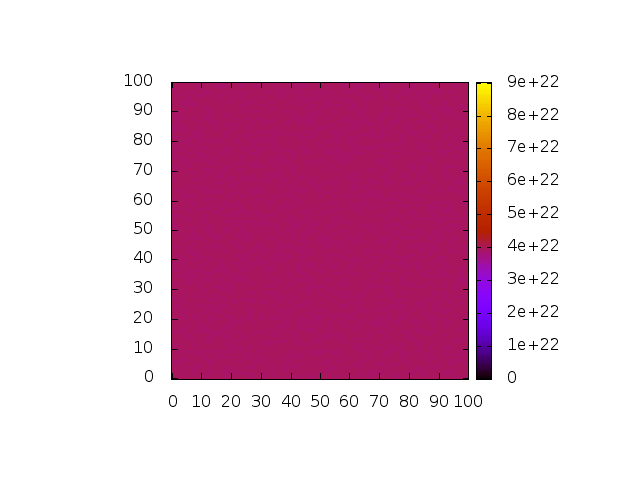 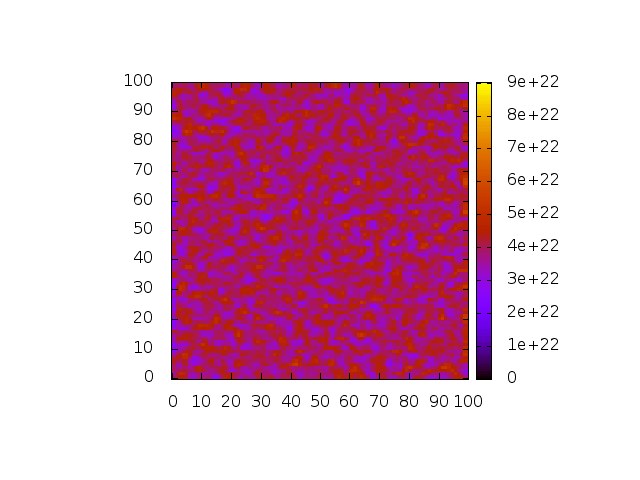 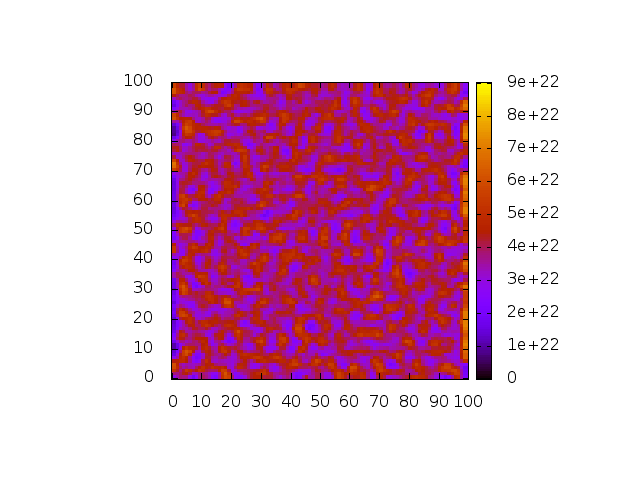 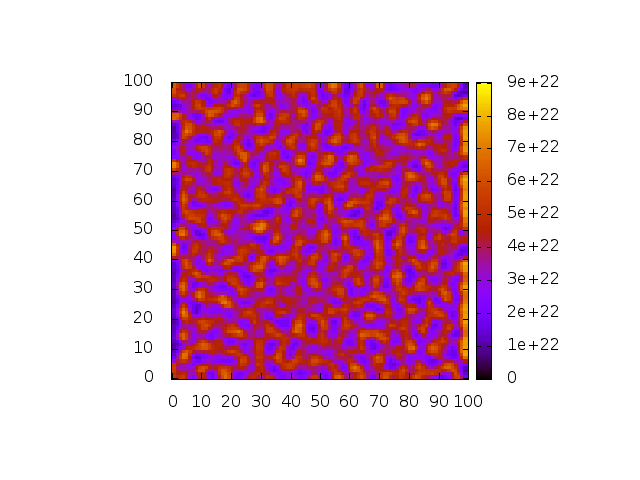 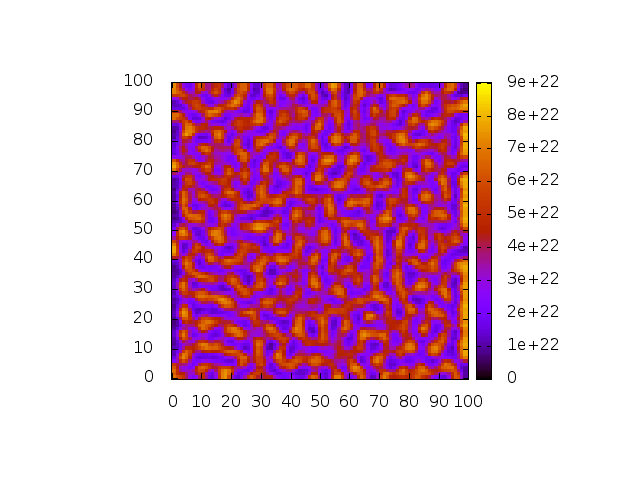 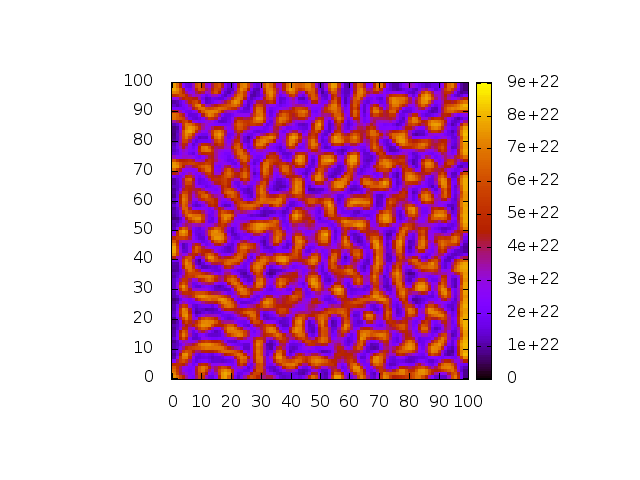 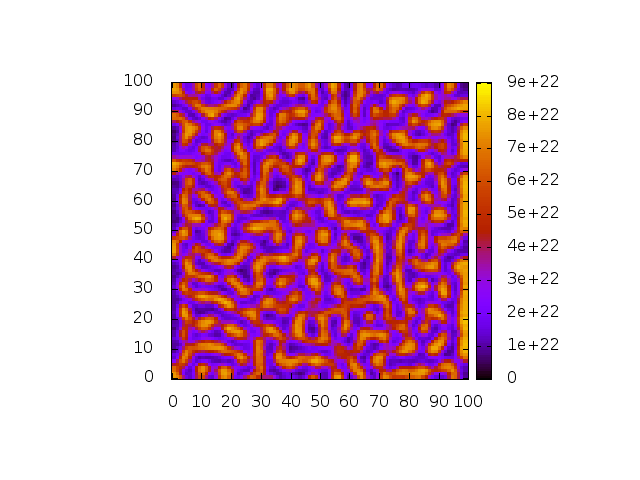 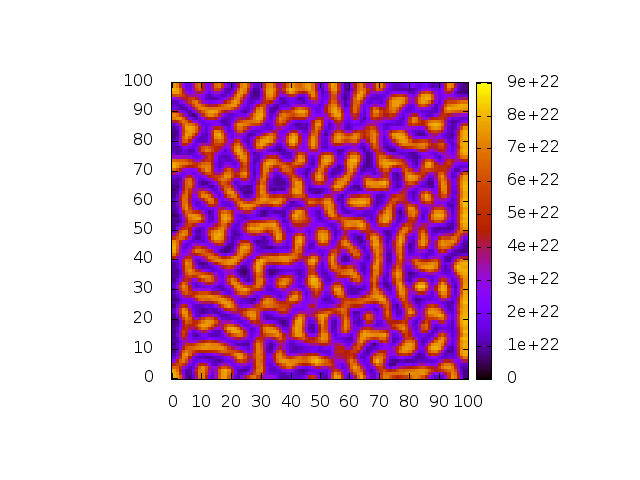 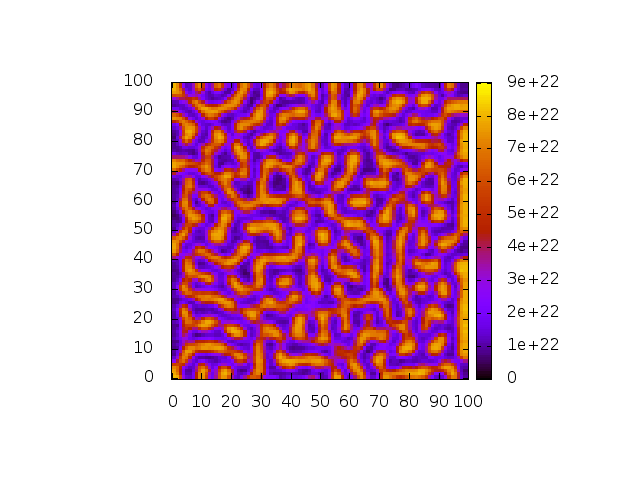 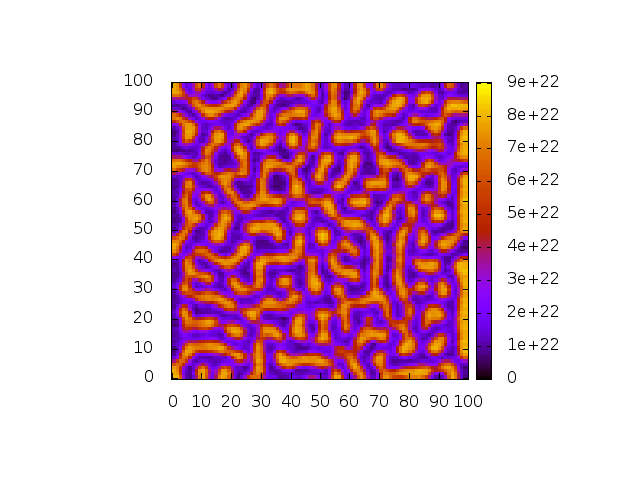 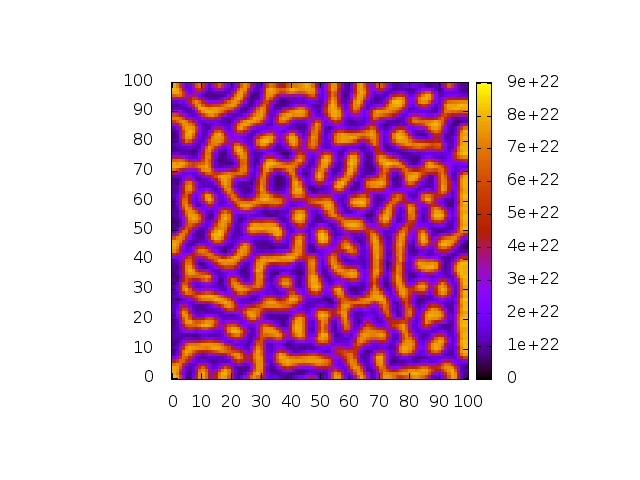 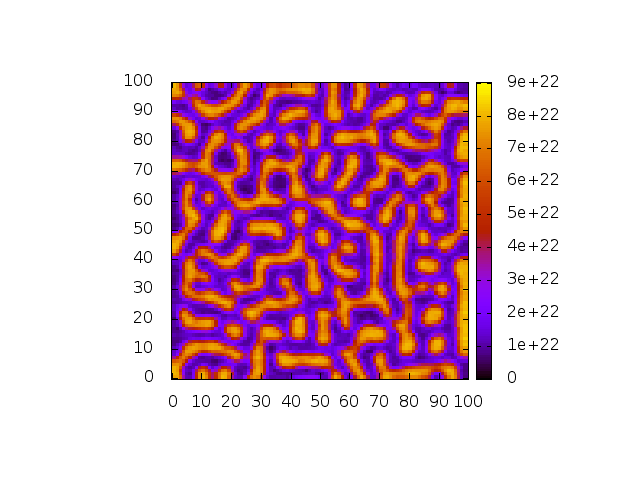 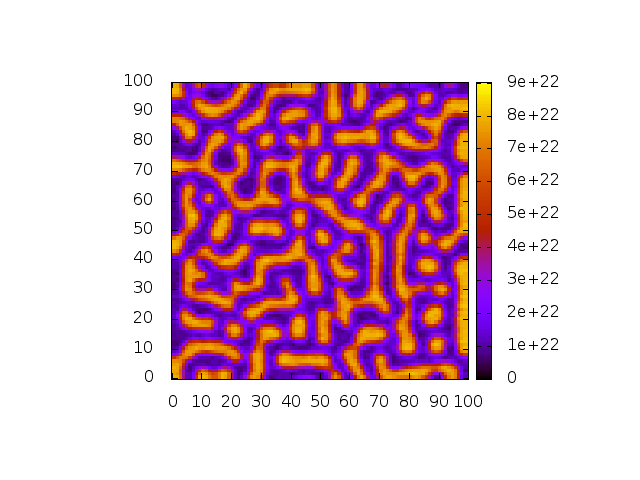 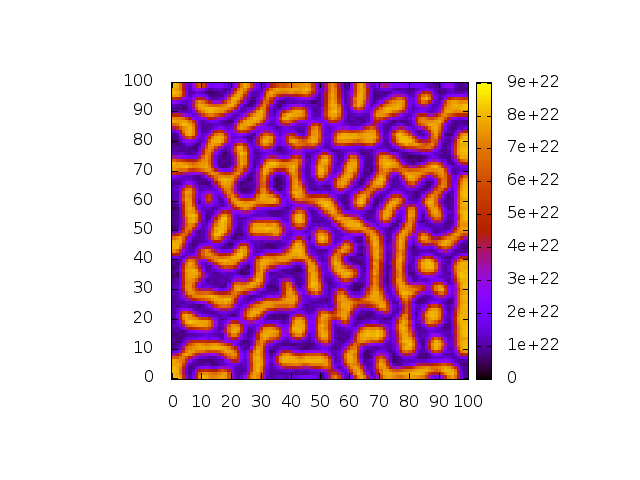 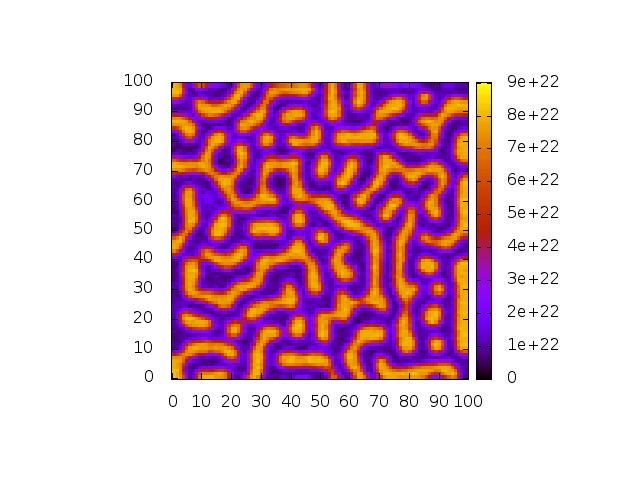 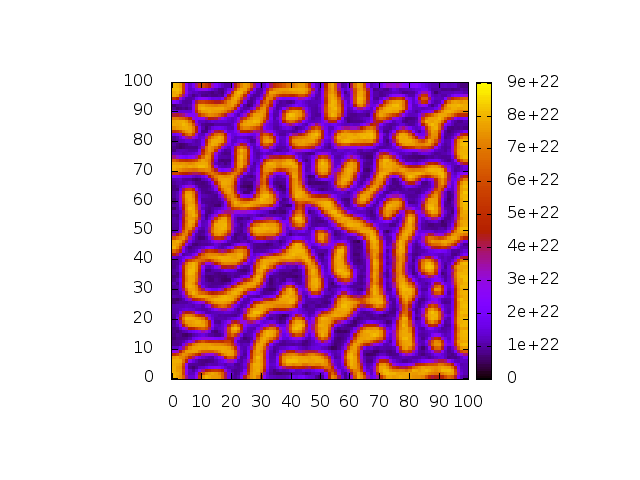 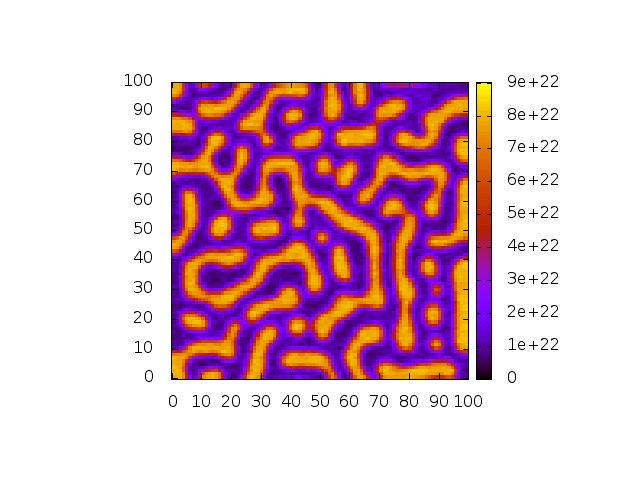 Homogeneous, spinodal decomposition
Computation time: 2h, 1 core.
Conclusions
Summary
An efficient off-lattice OKMC model for phase separation in FeCr has been presented.
Analytical expressions to assist in understanding the results have been shown.
Part of the FeCr phase diagram is reproduced.
Results showing nucleation and growth and spinodal decomposition and have been presented.
The model is integrated in a full OKMC simulator of damage irradiation evolution.
Conclusions
Future work
Adjust the mixing enthalpy to better reproduce the experimental phase diagram.
Diffusivities and time-scale validation.
Study and calibrate the effects produced by excess of point defects generated by irradiation.
Finish the full integration into the simulator by including dependencies on Cr concentration to all the simulated defects (clusters, bubbles, …)
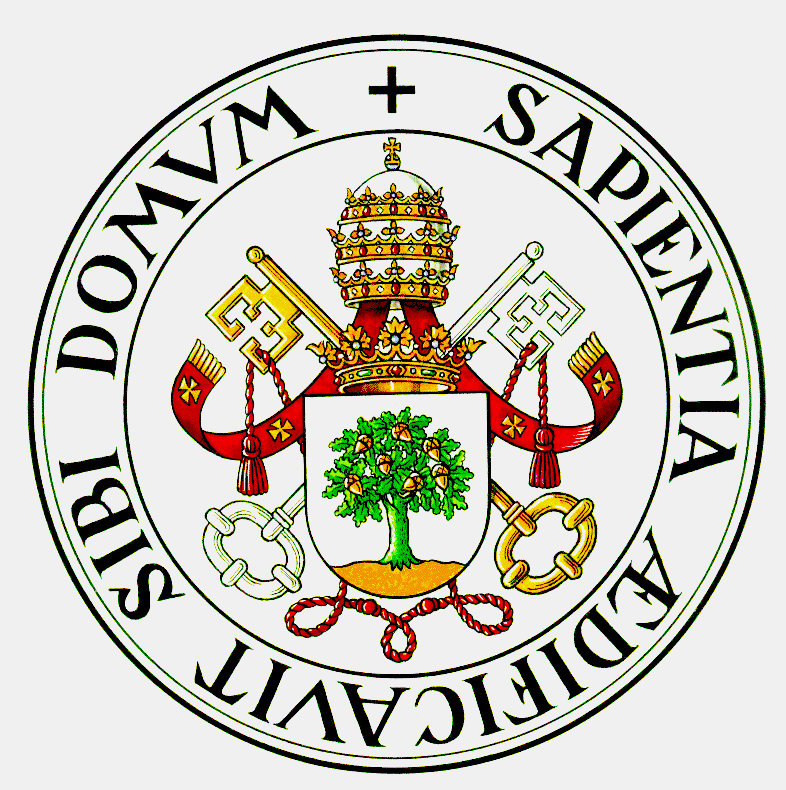 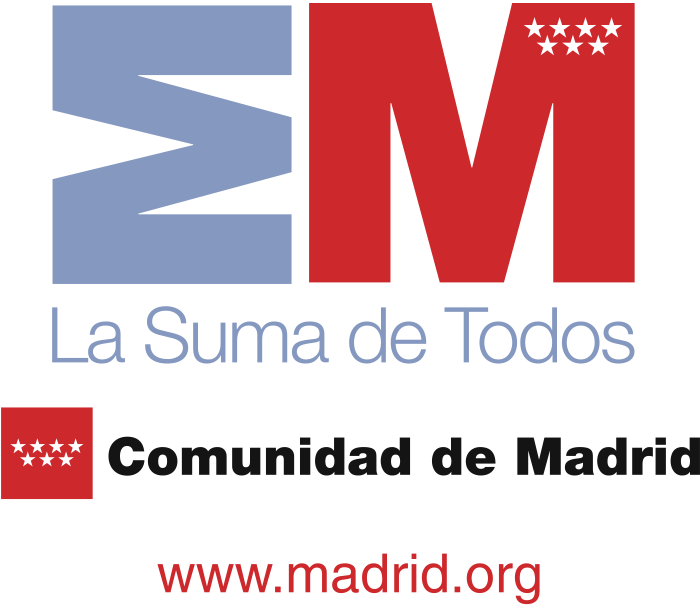 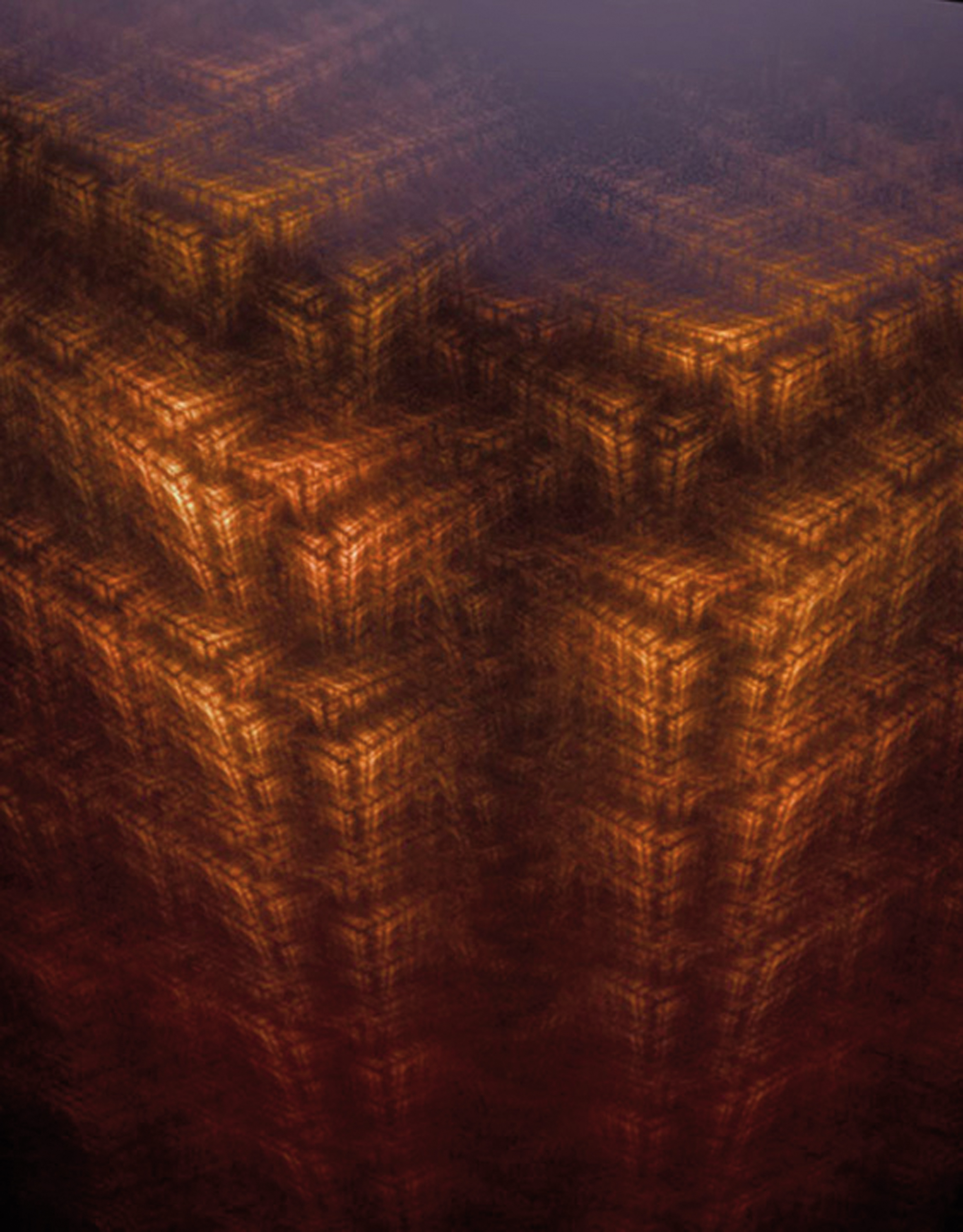 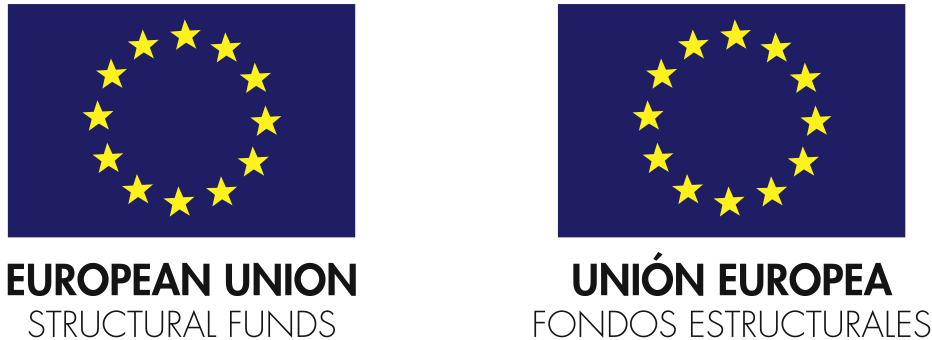 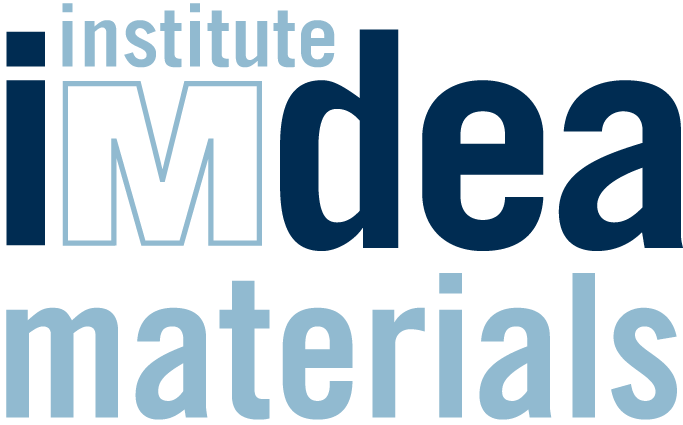 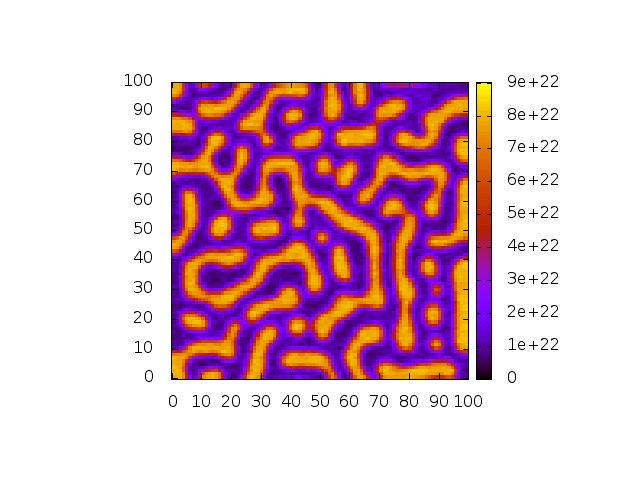 THANK YOU VERY MUCHFOR YOUR ATTENTION